地域防災タイムライン
ご自身の避難について考えてみましょう！
この地域では、大雨が降った際に、
日頃からの備え
サンプル
〇〇自主防災会
▶ ハザードマップ上で自宅周辺に色が塗られて
  いる場合は、□に”✔”してください。
自宅の災害リスク
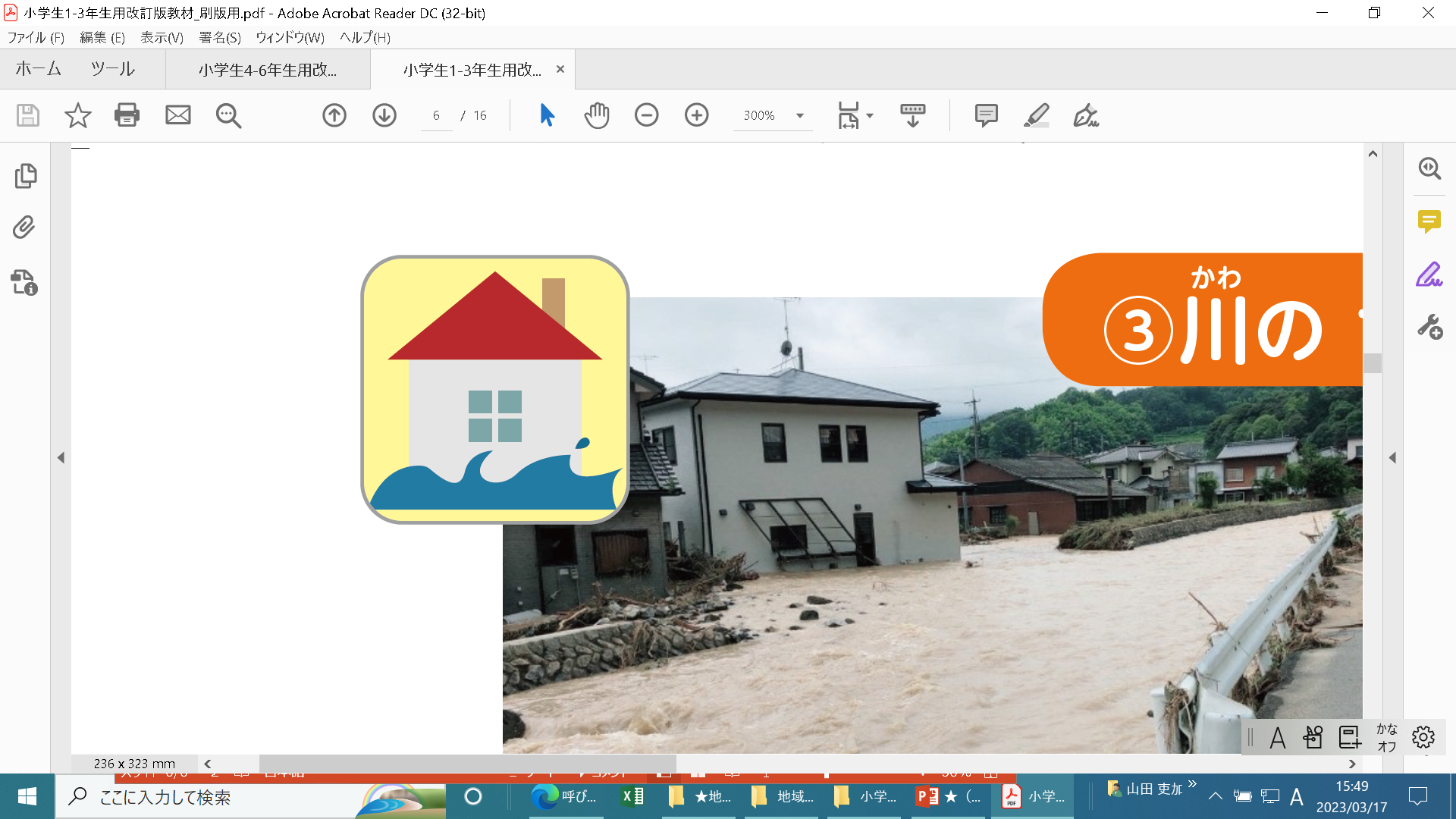 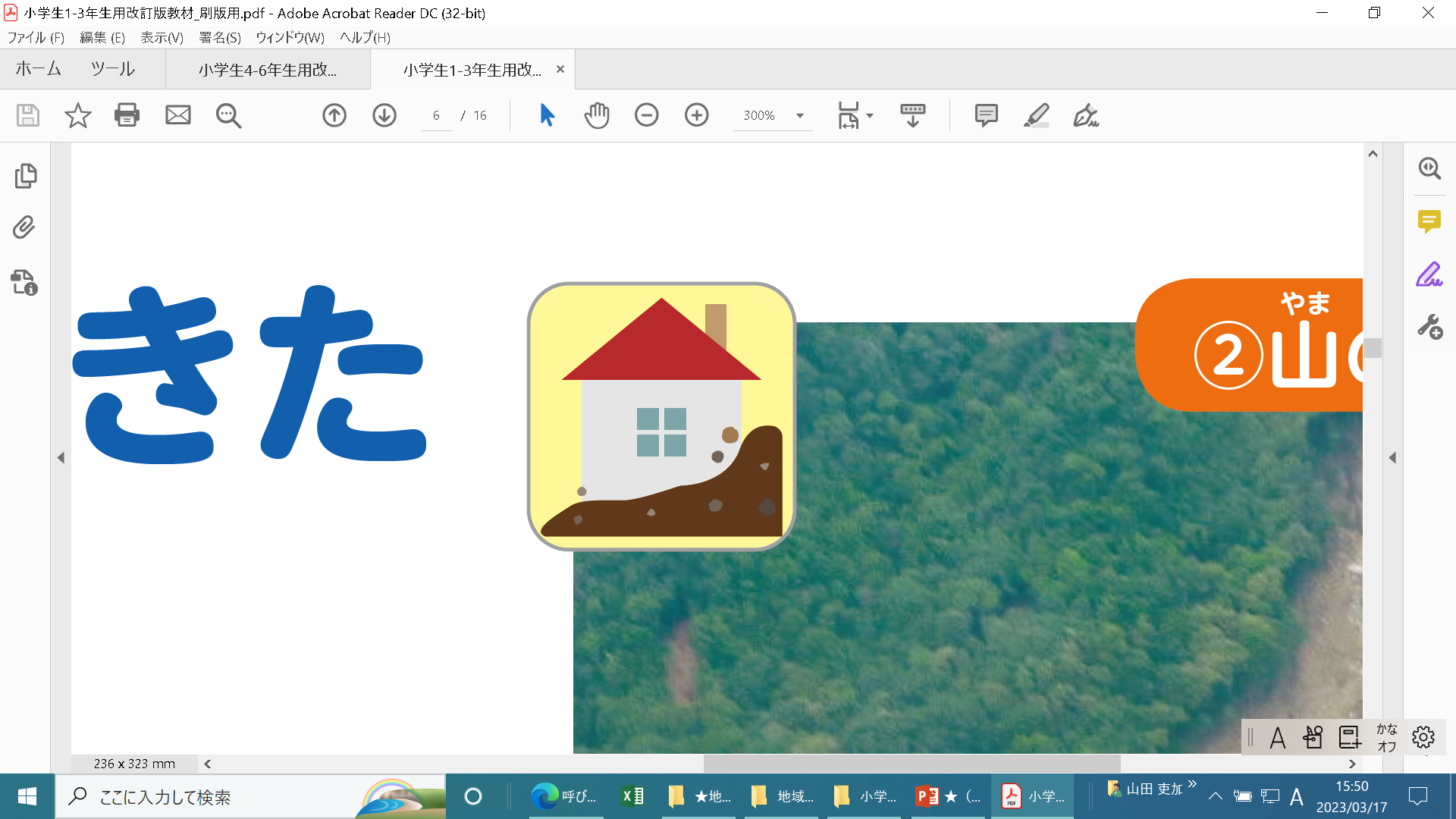 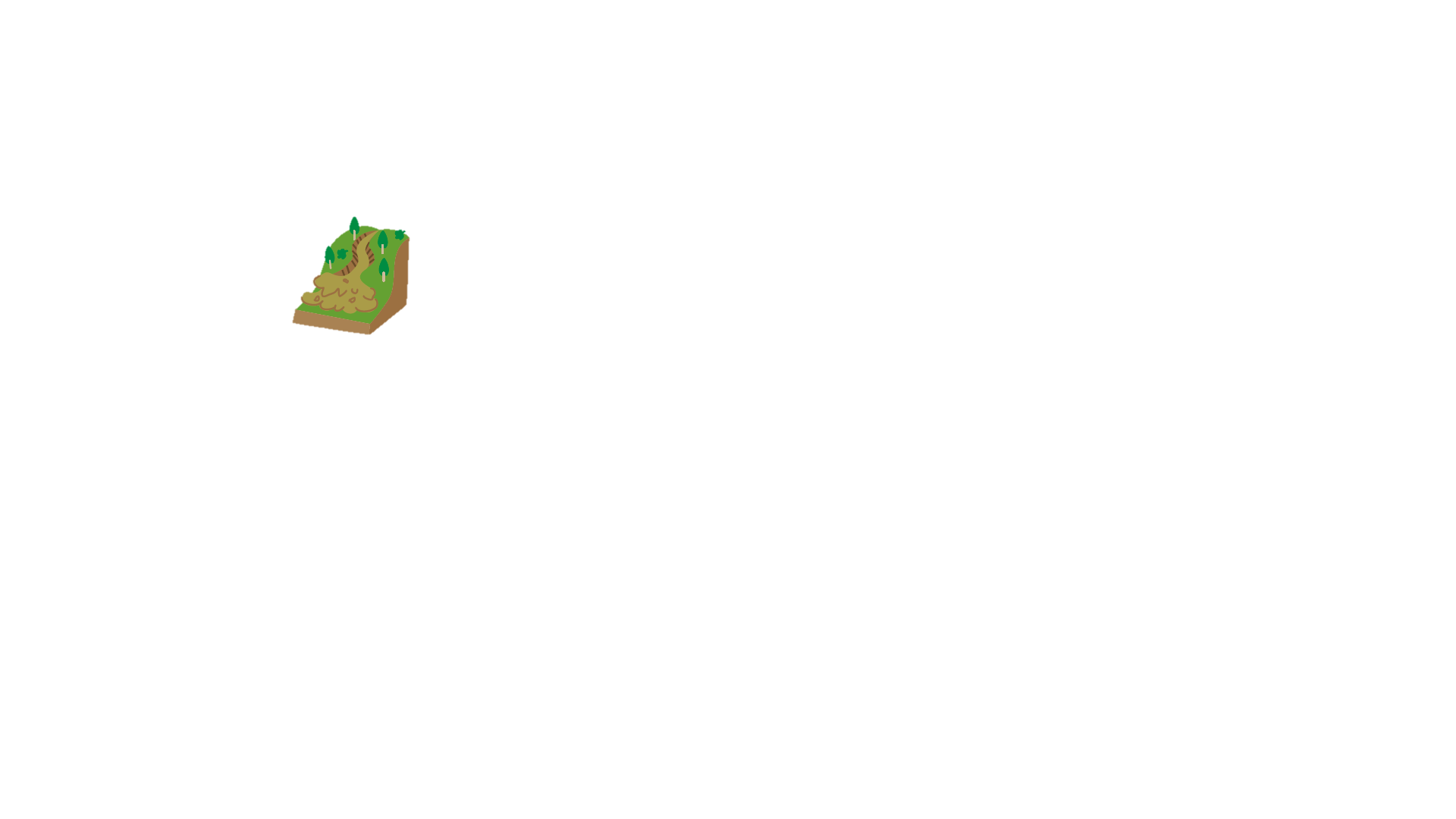 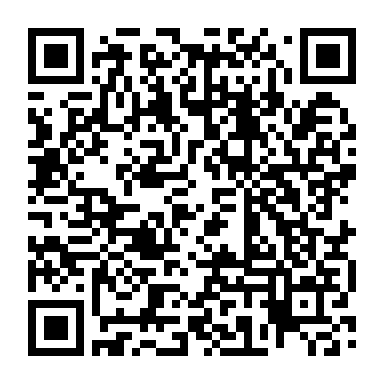 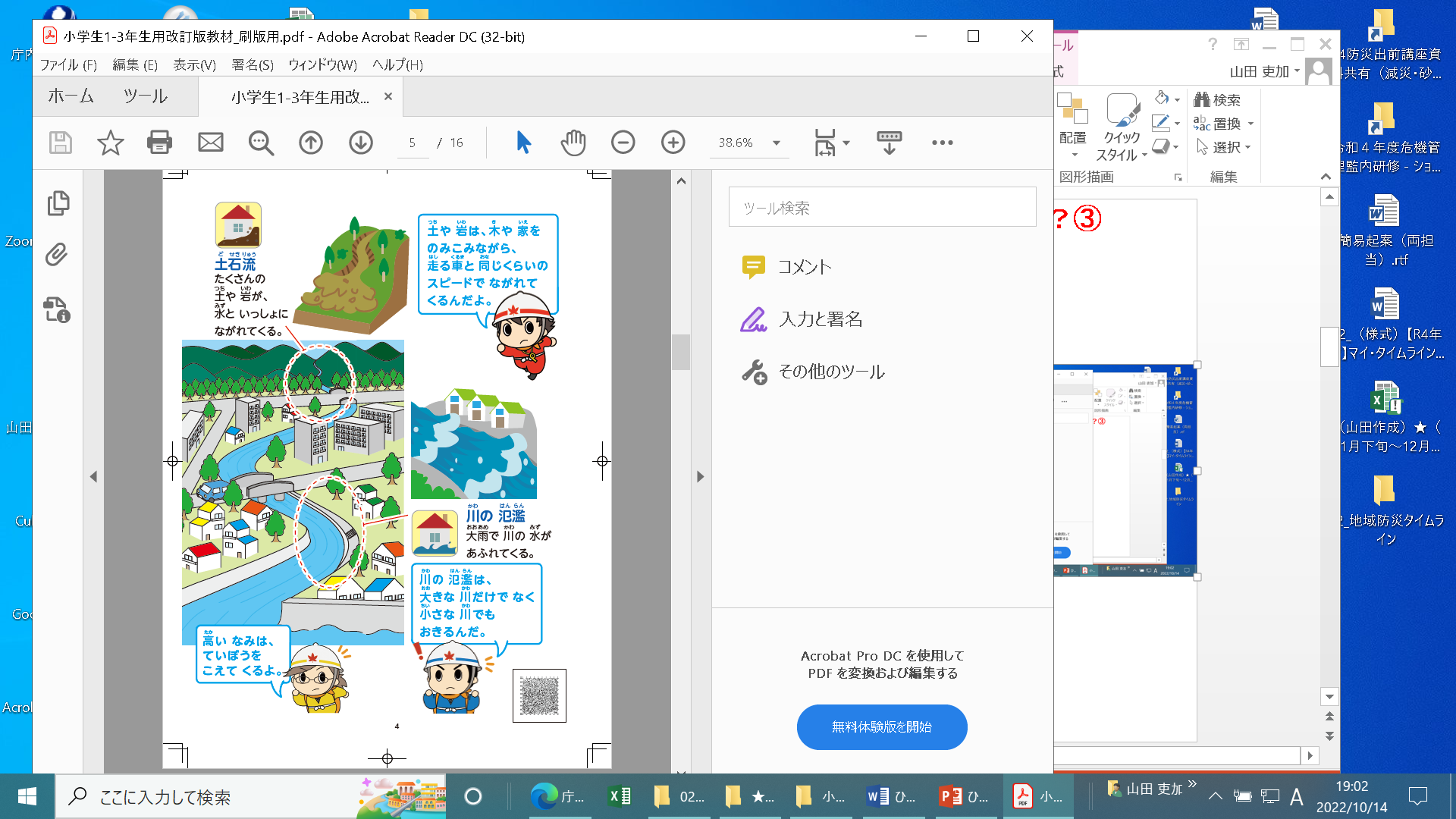 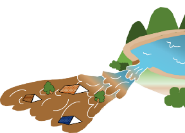 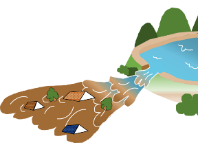 洪水
土石流・がけ崩れ
ため池決壊
土砂災害
▲ ため池マップ
洪水
が発生する危険があります。
まずはこれ！　防災グッズチェックリスト

□　飲料水（1日1人3ﾘｯﾄﾙ×3日）     □  防寒具・ｱﾙﾐﾌﾞﾗﾝｹｯﾄ　　　    
□　食料（人数×3日）　　　　　    □　ガムテープ・軍手（人数分）　　　　　
□　ﾓﾊﾞｲﾙﾊﾞｯﾃﾘｰ   □　靴・スリッパ 　□　簡易トイレ　 
□　携帯ラジオ     □　ホイッスル　   □　救急セット　　　　　　                                                         　　　　　　　　　　　　　　　　　　　　　　　　　　　　　　　　　
　　　　　　   　※　その他グッズ一覧は、右のQRコードを参照⇒
ため池決壊
気象情報
避難情報の収集
避難に支援が
必要な人
（高齢者、障がいのある方、
乳幼児、妊婦など）
いる 警戒レベル３高齢者等避難で避難
災害が起こる可能性が高い時には、ご近所で声を掛けあって
早め早めに避難する
必要があります。
いない 警戒レベル４避難指示で避難
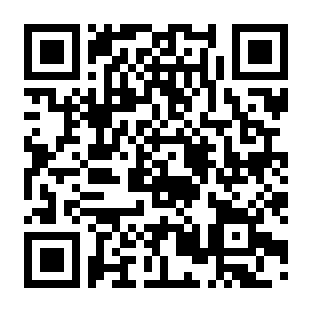 情報収集ツール
山折り
テレビ・ラジオ
防災アプリ
防災メール
防災行政無線
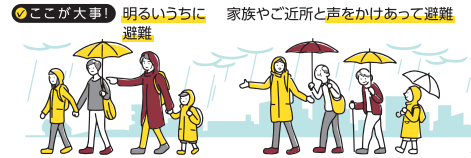 ▶ 避難先は２つ以上確保しておきましょう。
▶ 安全な場所にある、親戚・知人宅やホテルなども避難先になります。
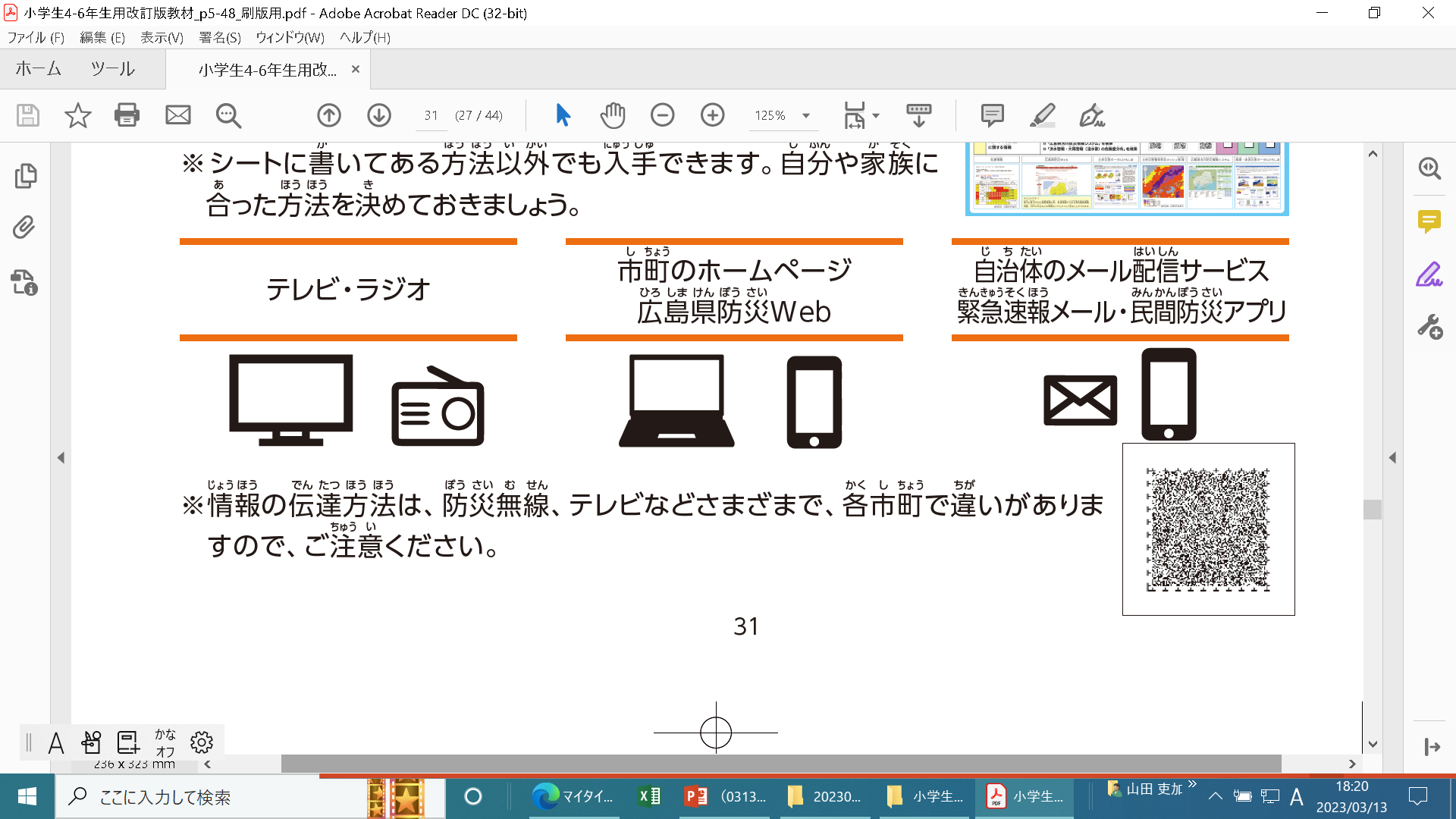 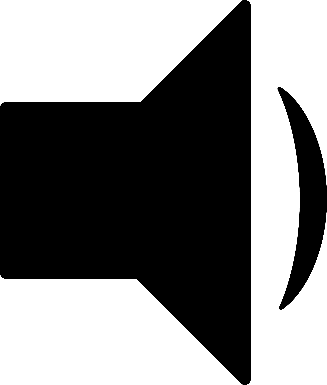 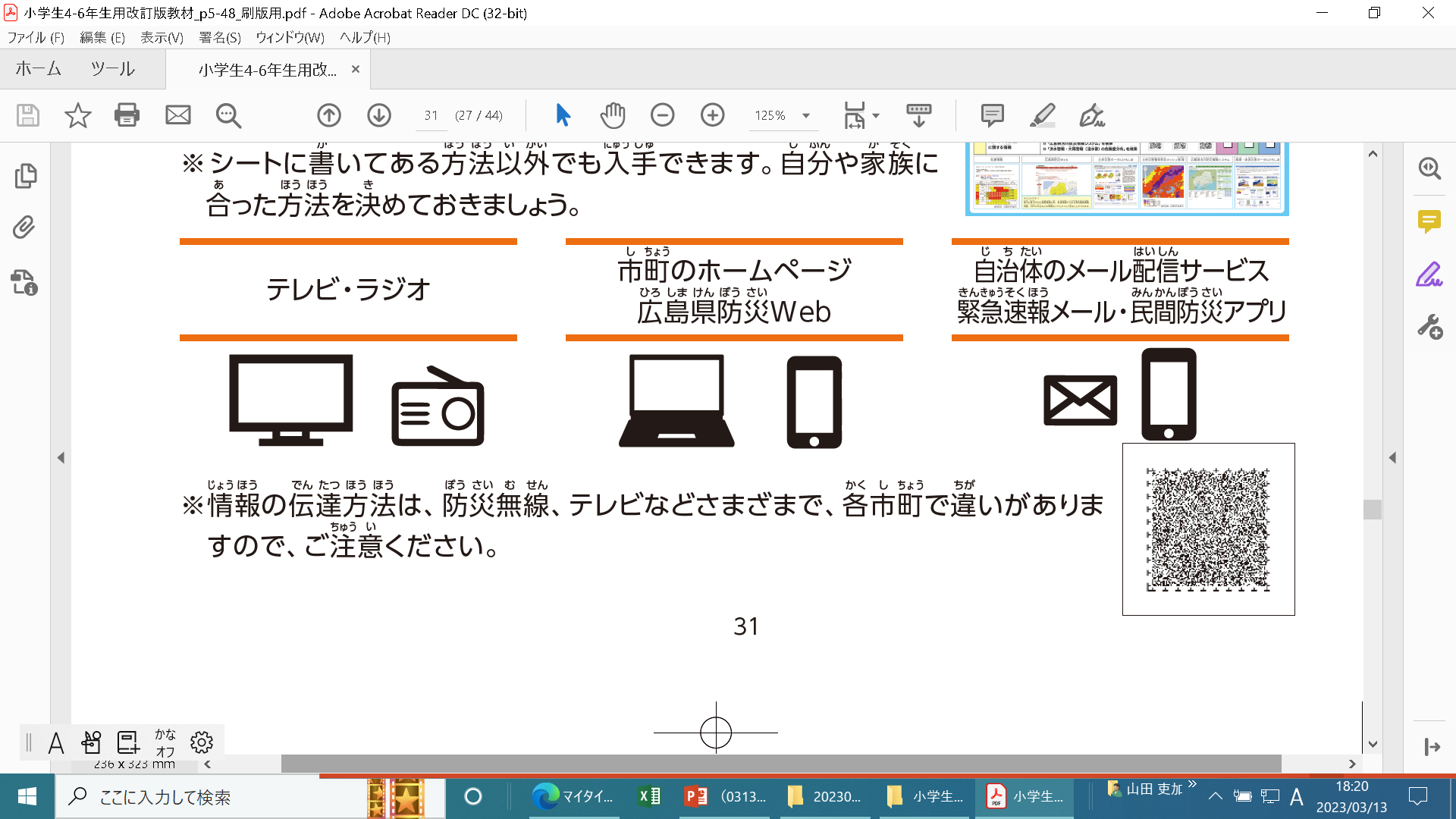 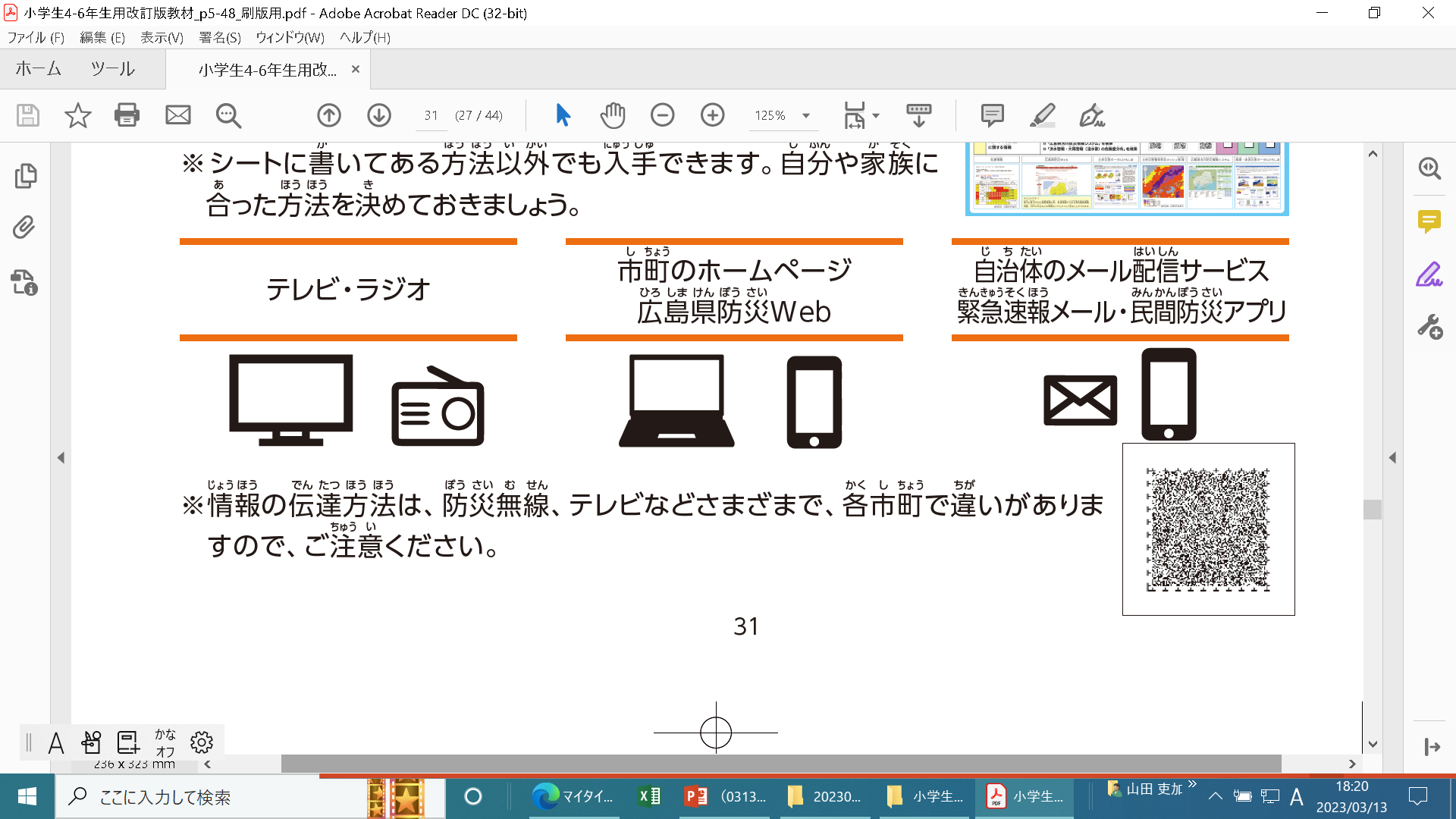 と
（例）
（例）
避難のタイミング
特に、高齢者等には警戒レベル３で声かけを
～避難訓練などの際に、この用紙を活用してください～
避難する場所
避難する際の声掛け先
例）電話・戸別訪問など
連絡方法
氏　名
連絡方法
氏　名
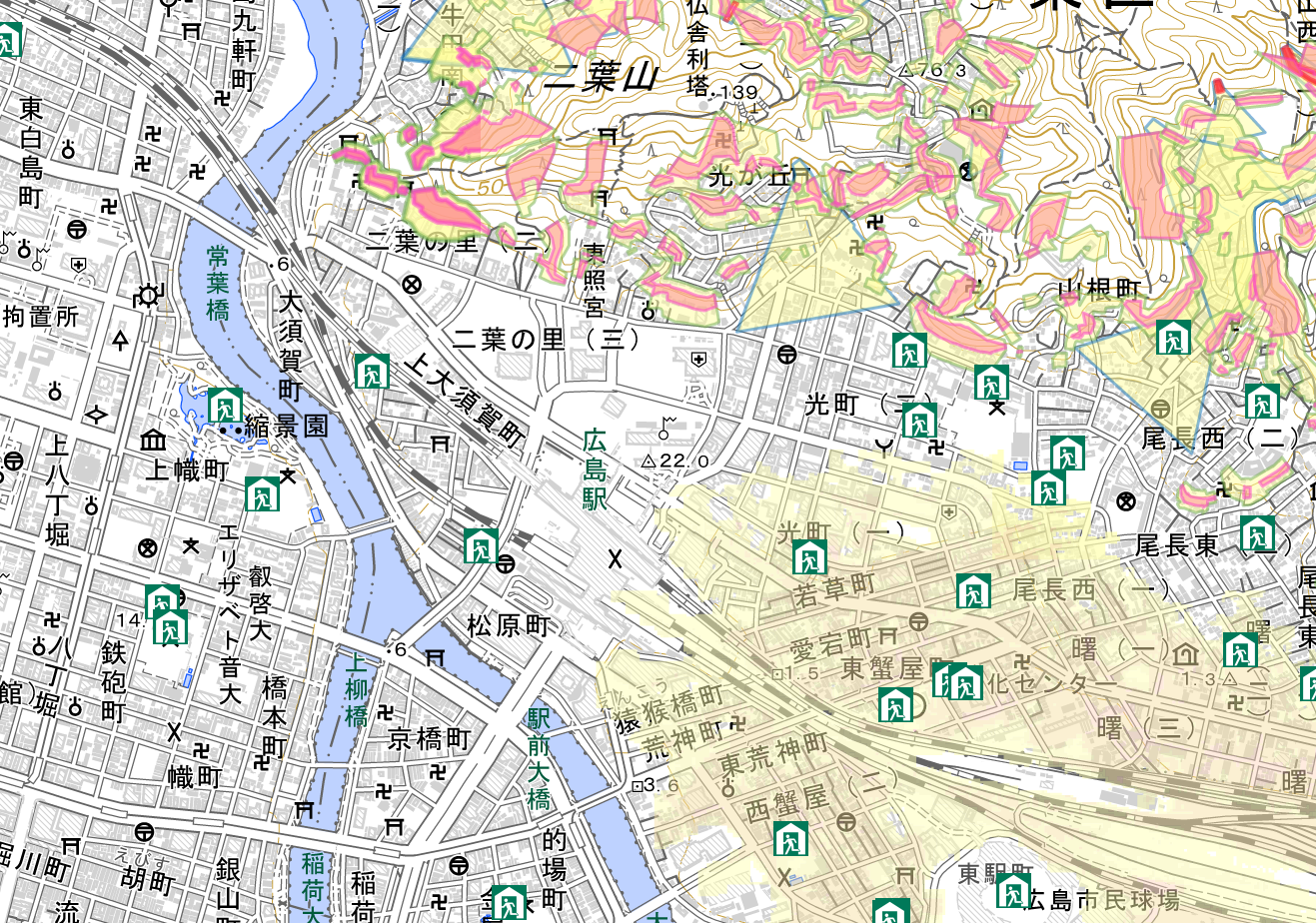 サンプル
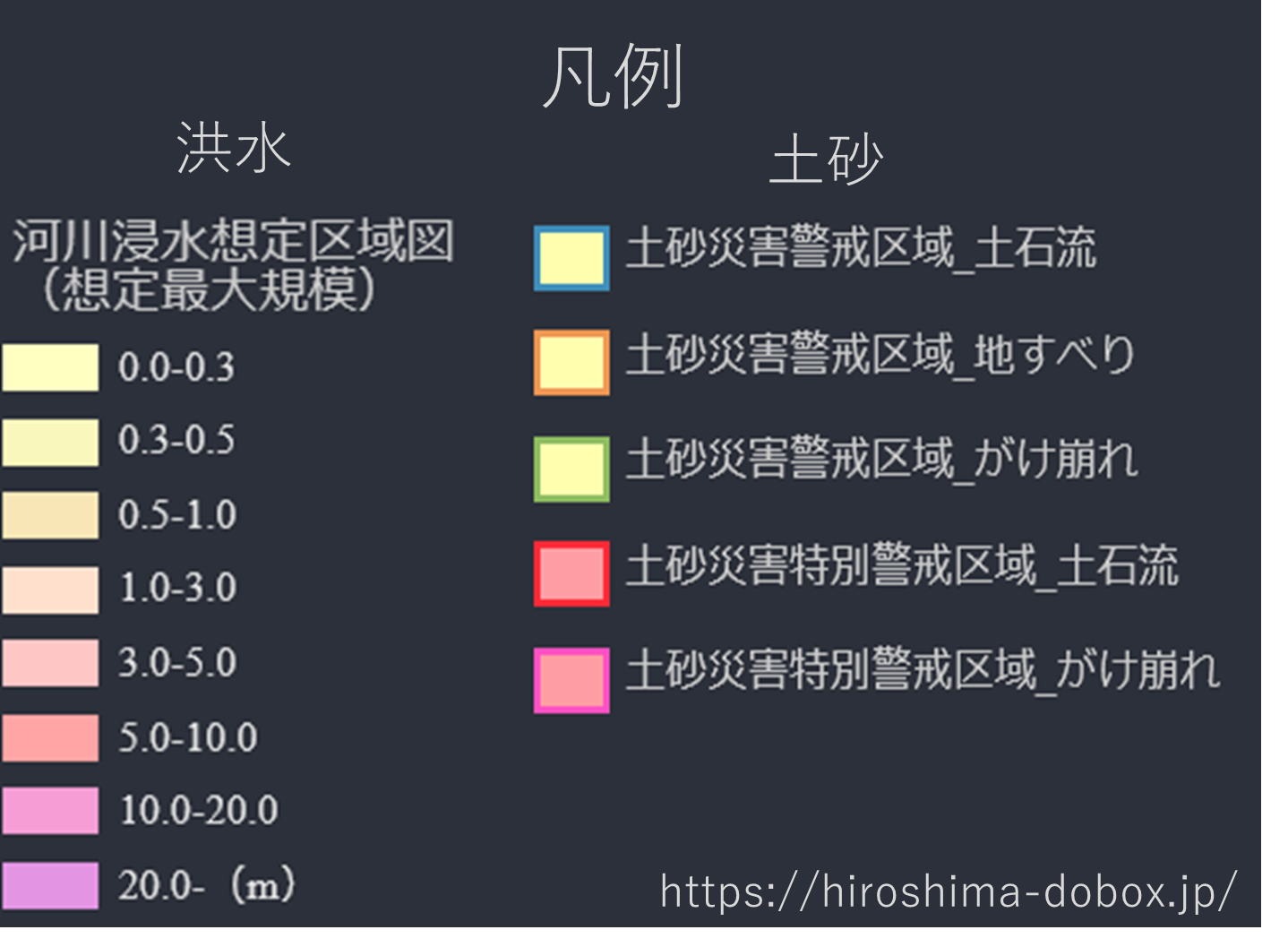 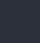 地域防災タイムライン
記載例
ご自身の避難について考えてみましょう！
この地域では、大雨が降った際に、
日頃からの備え
〇〇自主防災会
▶ ハザードマップ上で自宅周辺に色が塗られて
  いる場合は、□に”✔”してください。
自宅の災害リスク
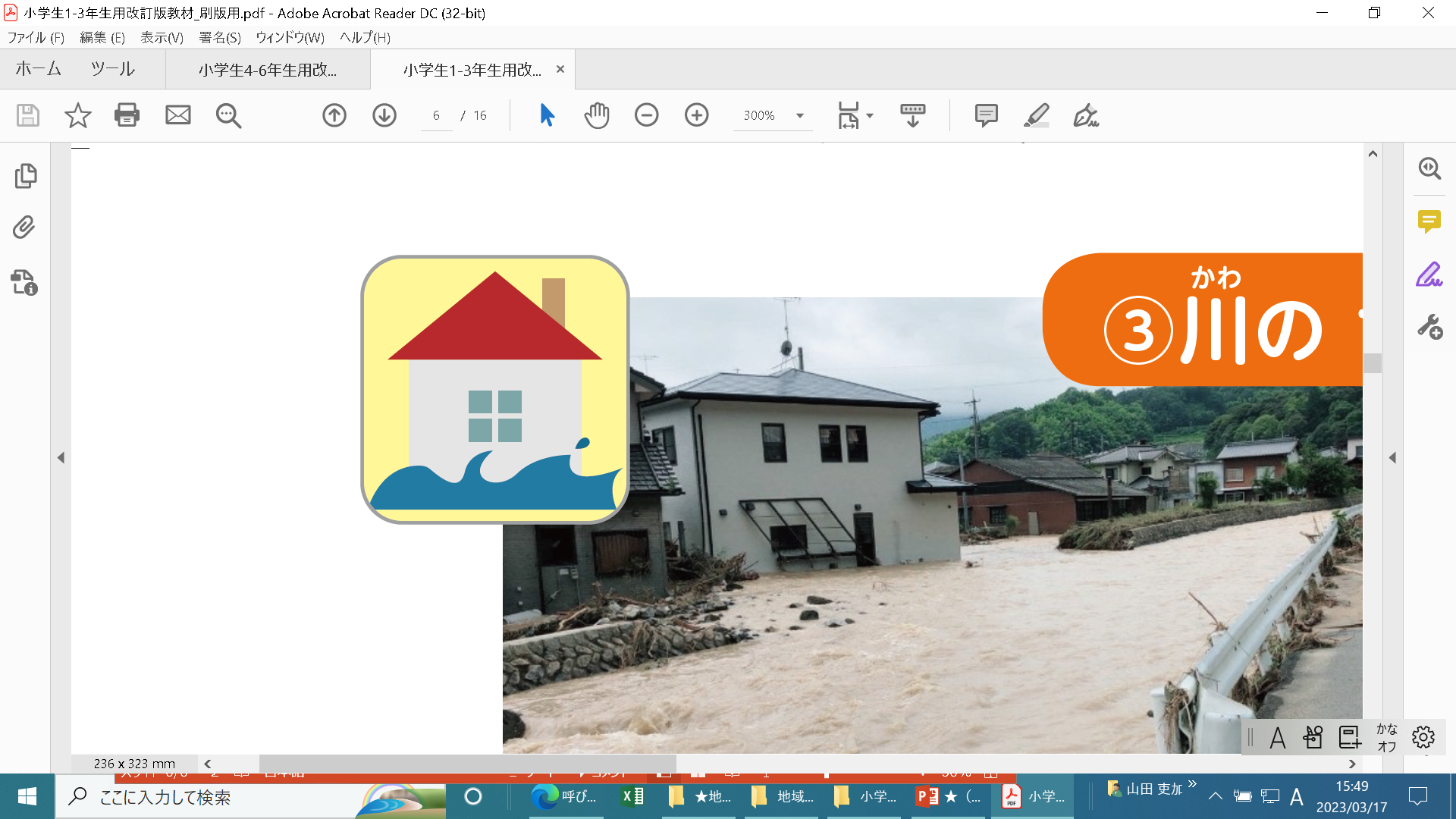 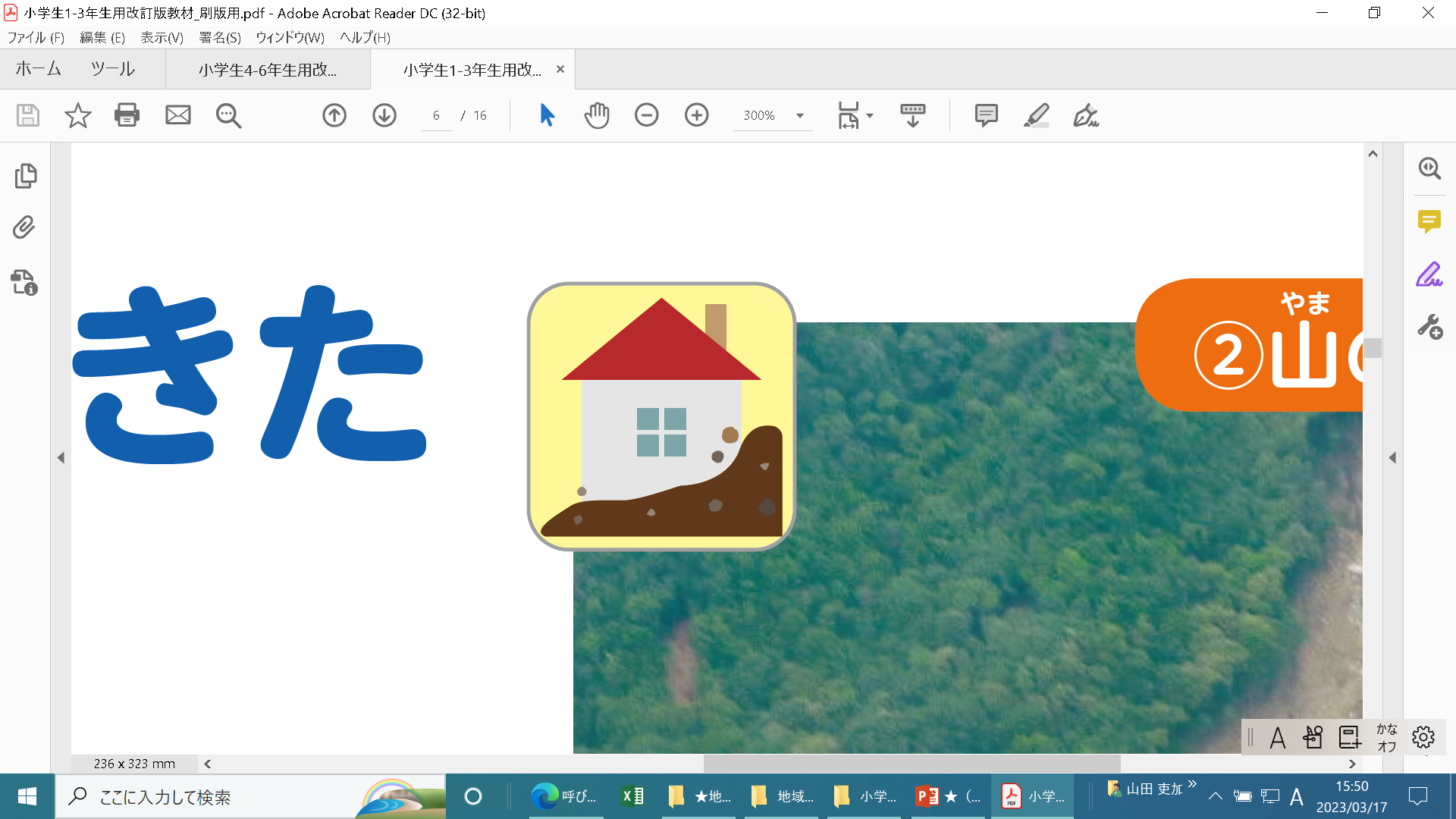 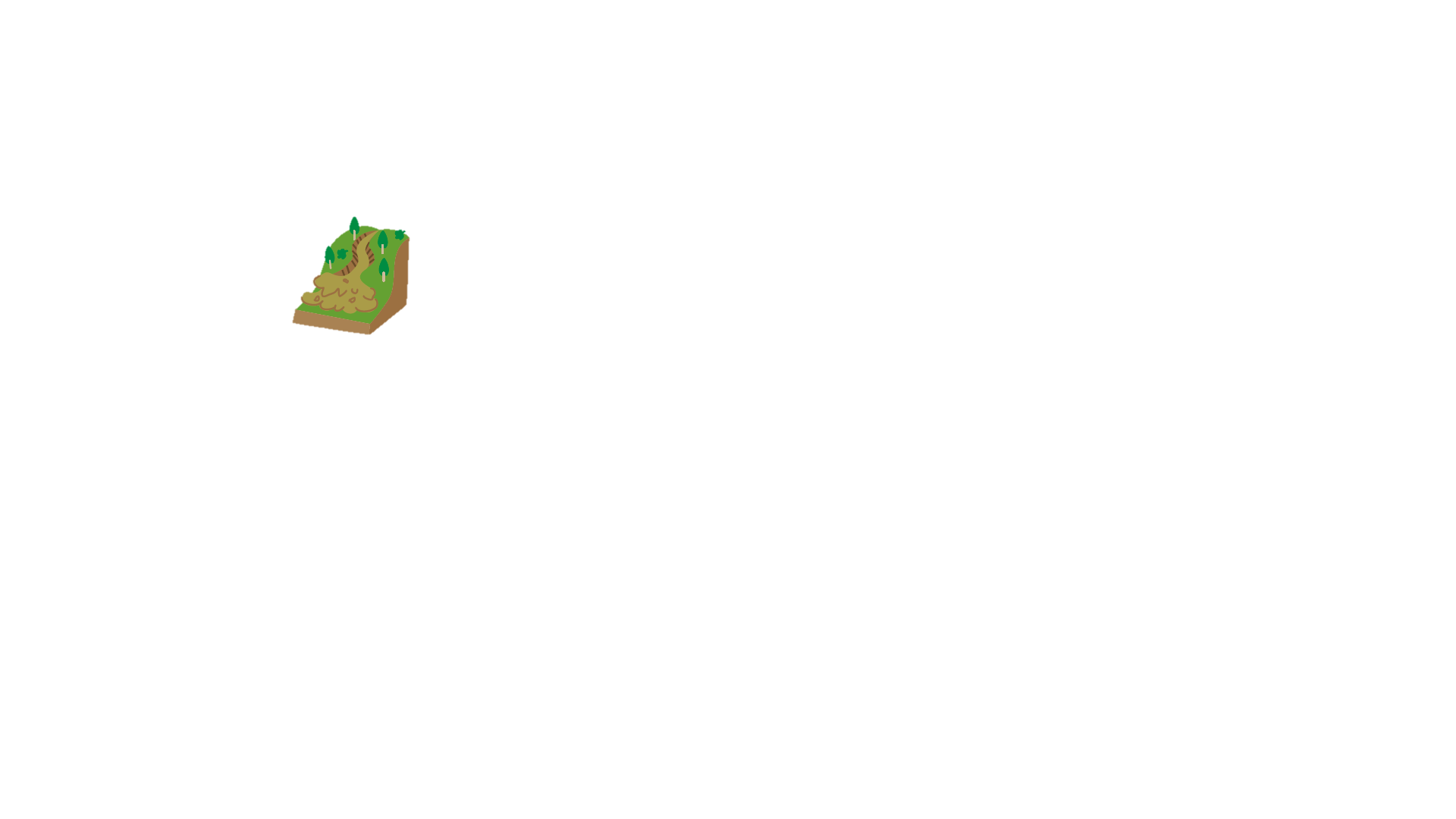 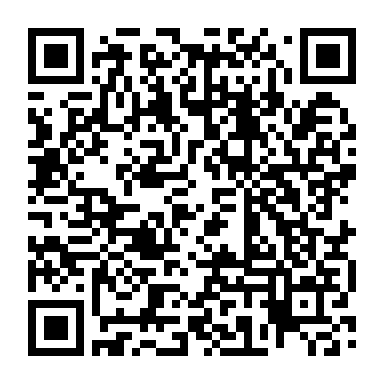 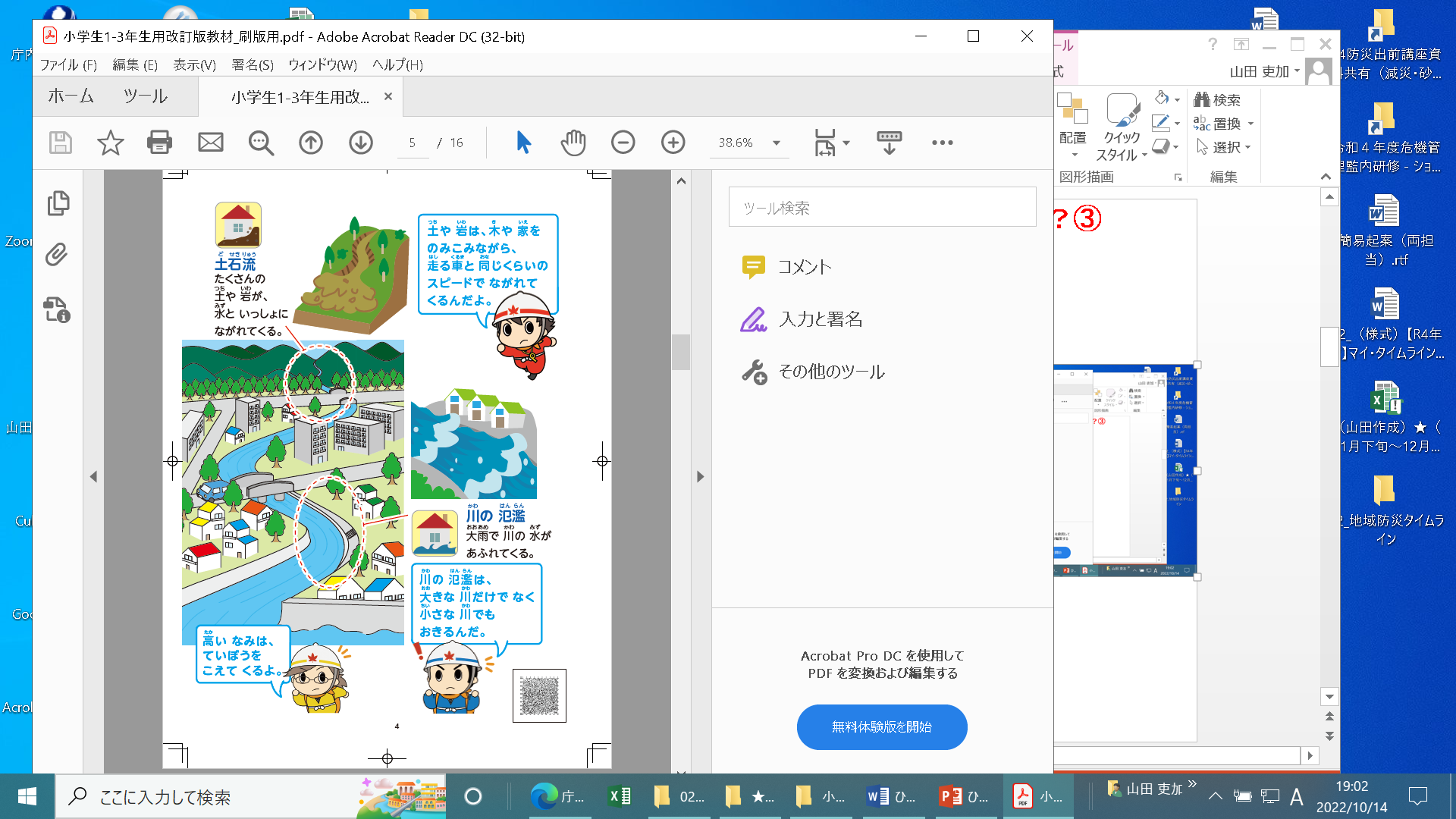 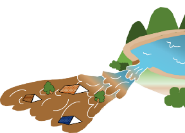 ✔
✔
✔
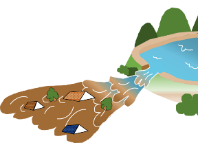 洪水
土石流・がけ崩れ
ため池決壊
土砂災害
▲ ため池マップ
洪水
が発生する危険があります。
まずはこれ！　防災グッズチェックリスト

□　飲料水（1日1人3ﾘｯﾄﾙ×3日）     □  防寒具・ｱﾙﾐﾌﾞﾗﾝｹｯﾄ　　　    
□　食料（人数×3日）　　　　　    □　ガムテープ・軍手（人数分）　　　　　
□　ﾓﾊﾞｲﾙﾊﾞｯﾃﾘｰ   □　靴・スリッパ 　□　簡易トイレ　 
□　携帯ラジオ     □　ホイッスル　   □　救急セット　　　　　　                                                         　　　　　　　　　　　　　　　　　　　　　　　　　　　　　　　　　
　　　　　　   　※　その他グッズ一覧は、右のQRコードを参照⇒
ため池決壊
✔
気象情報
避難情報の収集
避難に支援が
必要な人
（高齢者、障がいのある方、
乳幼児、妊婦など）
いる 警戒レベル３高齢者等避難で避難
災害が起こる可能性が高い時には、ご近所で声を掛けあって
早め早めに避難する
必要があります。
✔
✔
✔
✔
✔
いない 警戒レベル４避難指示で避難
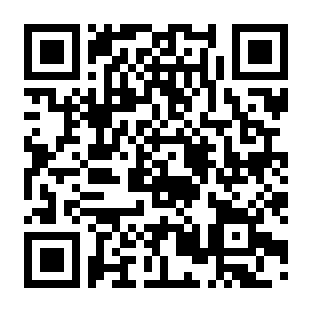 ✔
情報収集ツール
山折り
防災行政無線
テレビ・ラジオ
防災アプリ
防災メール
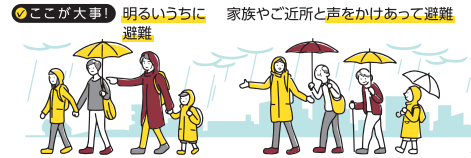 ✔
✔
▶ 避難先は２つ以上確保しておきましょう。
▶ 安全な場所にある、親戚・知人宅やホテルなども避難先になります。
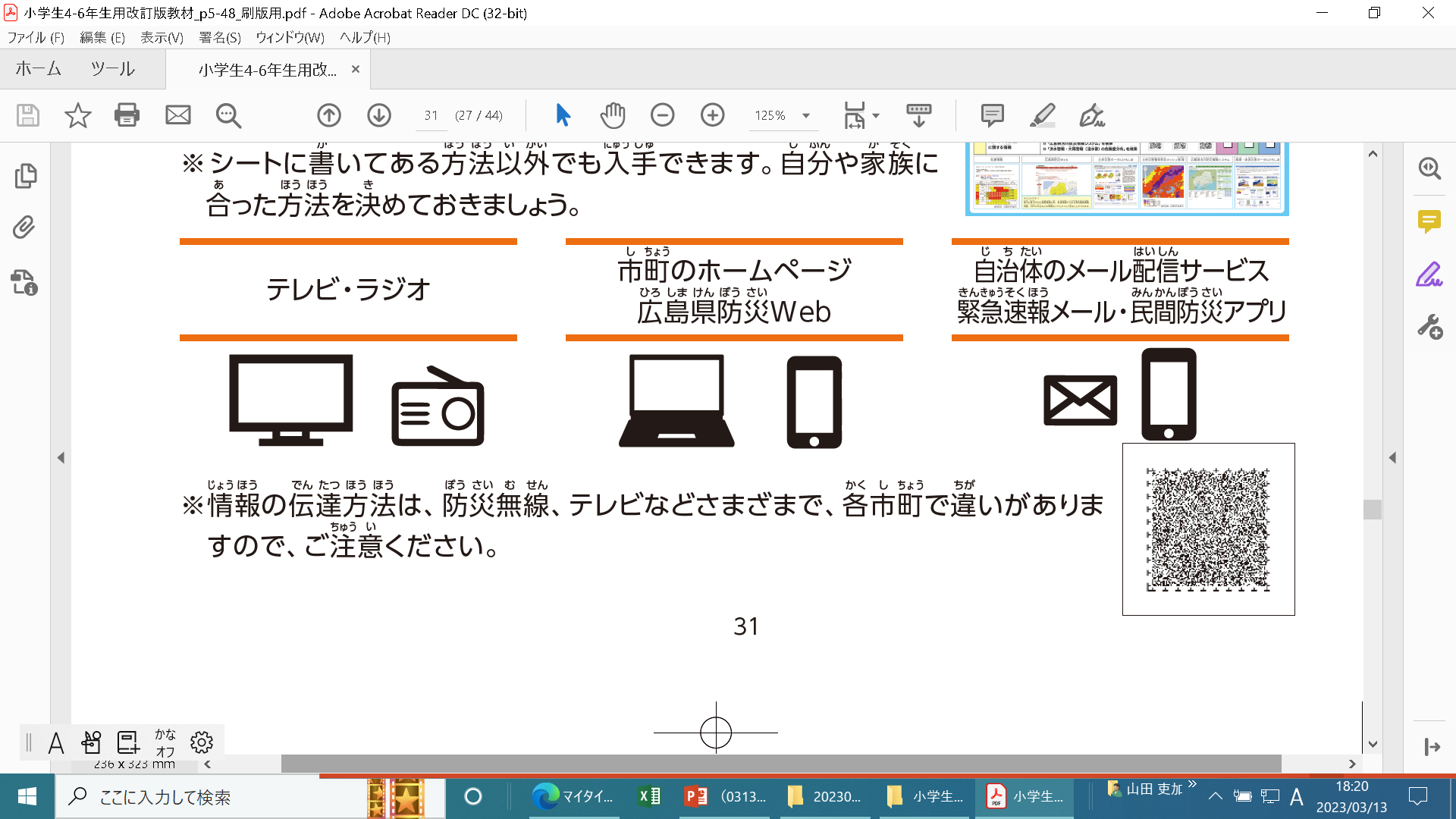 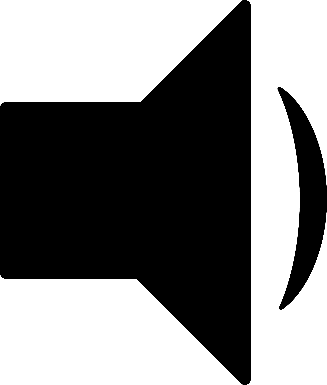 ✔
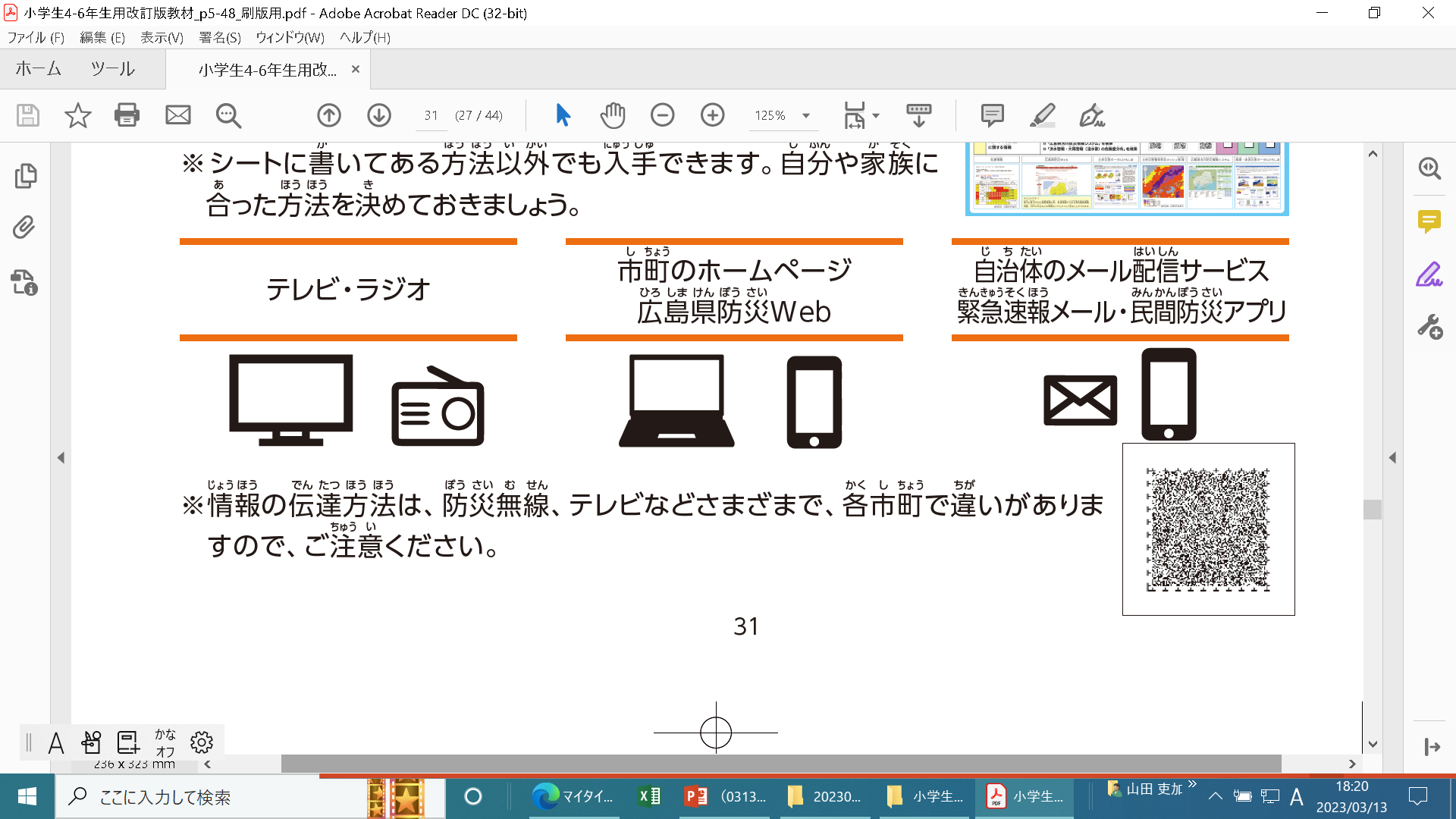 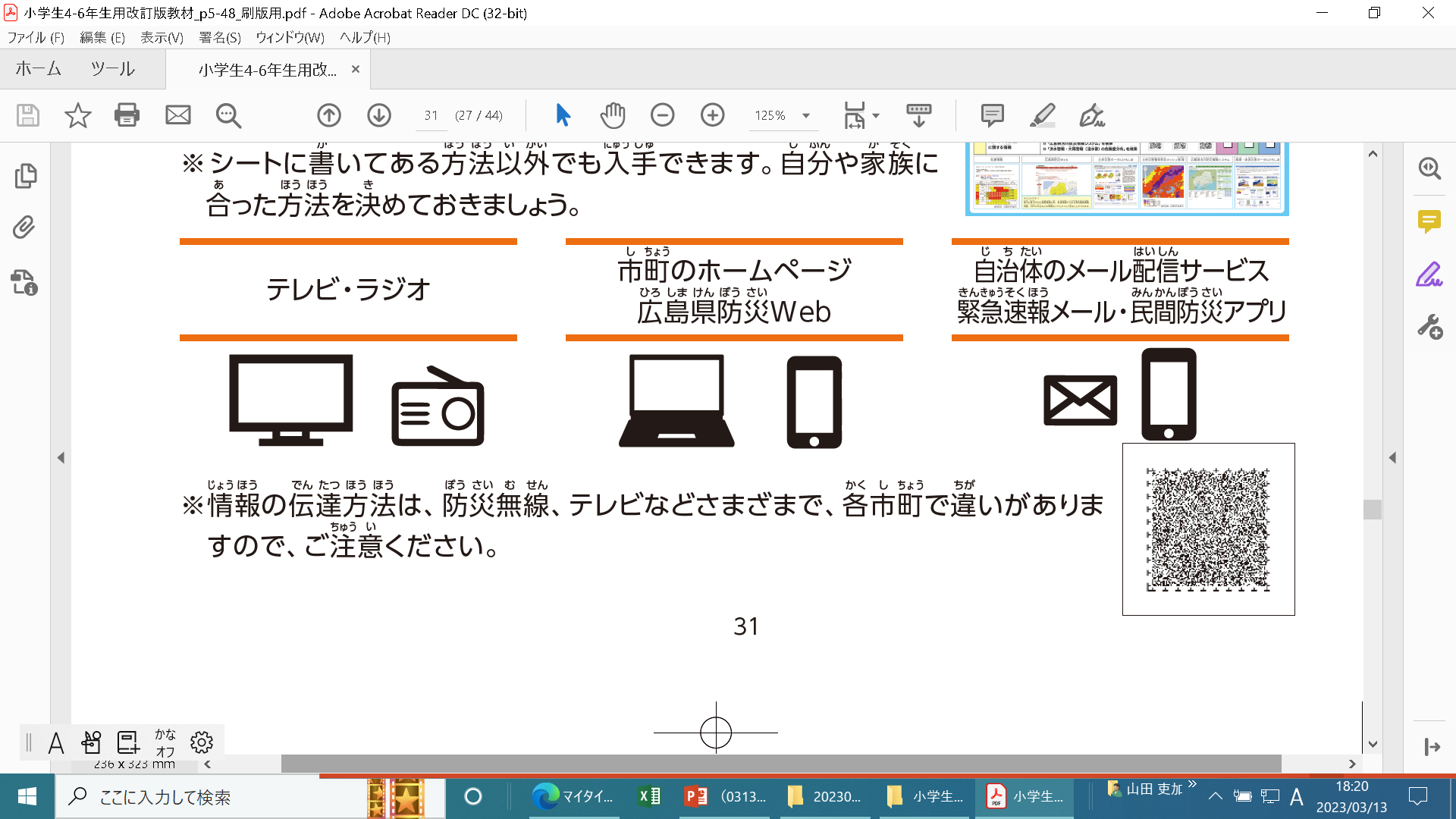 と
（例）
（例）
避難のタイミング
✔
特に、高齢者等には警戒レベル３で声かけを
～避難訓練などの際に、この用紙を活用してください～
避難する場所
避難する際の声掛け先
例）電話・戸別訪問など
連絡方法
氏　名
訪問
向かいのおじいさん
連絡方法
氏　名
○○さんの家
〇〇小学校
電話
隣町のおばあさん